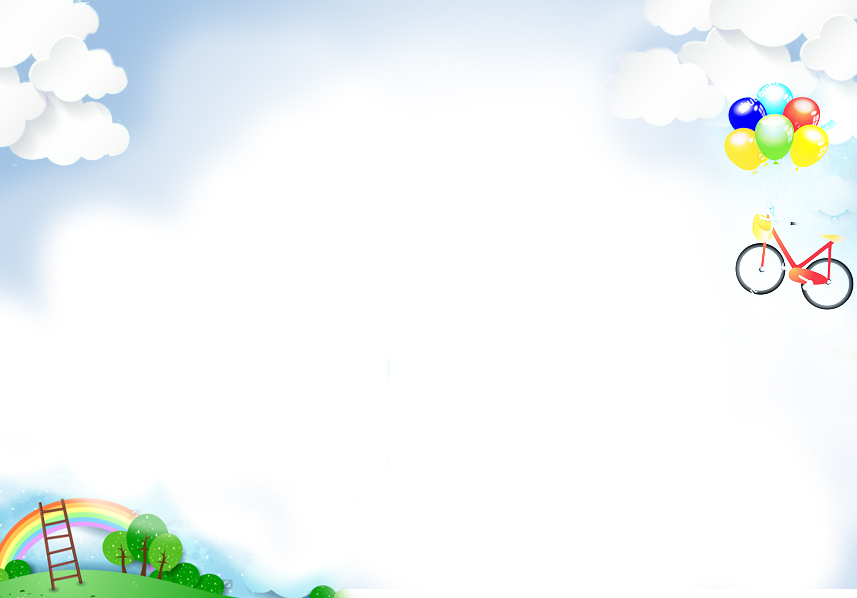 TIẾNG ĐÀN BA-LA-LAI-CA TRÊN SÔNG ĐÀ
Phân môn: Tập đọc 
Tiết 14 – Tuần 7
1
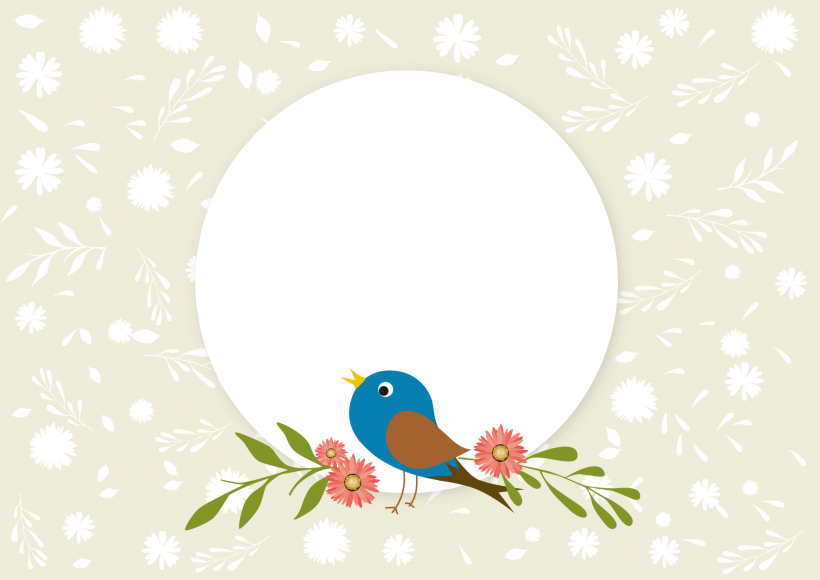 KHỞI ĐỘNG
2
Bài “Những người bạn tốt”
Đọc đoạn 3, 4; Em có suy nghĩ gì về cách đối xử của đám thuỷ thủ và đàn cá heo đối với nghệ sĩ A-ri-ôn?
Đọc đoạn 1, 2; trả lời câu hỏi: Điều kỳ lạ gì xảy ra khi nghệ sĩ tiếng hát giã biệt cuộc đời?
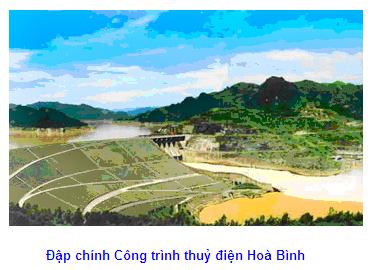 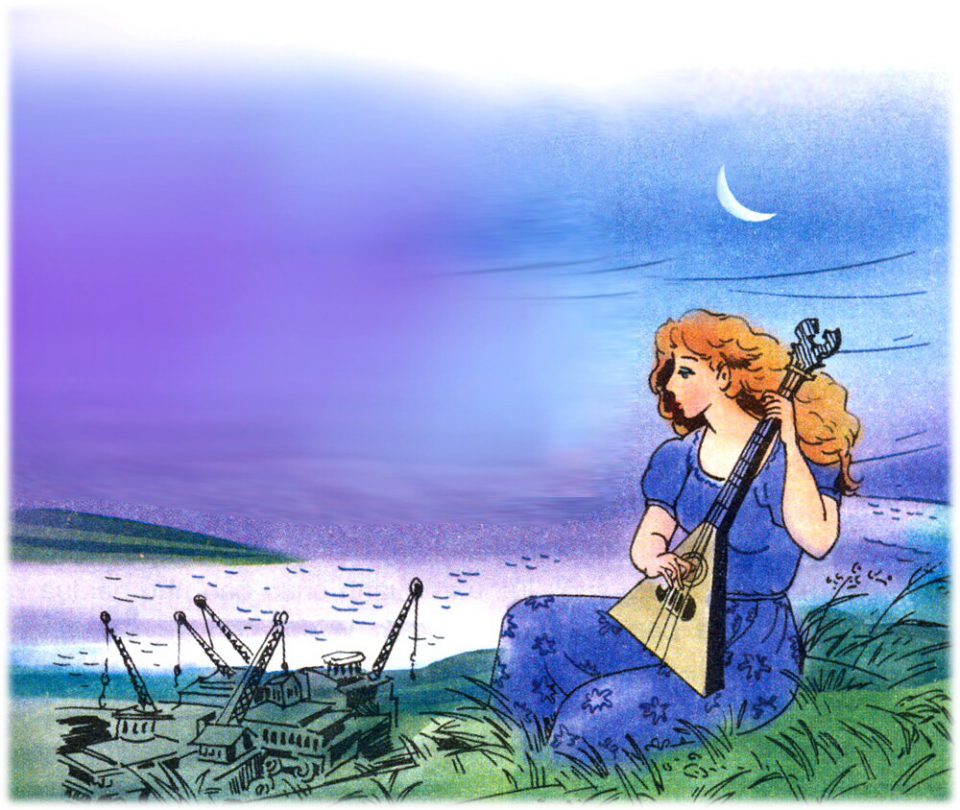 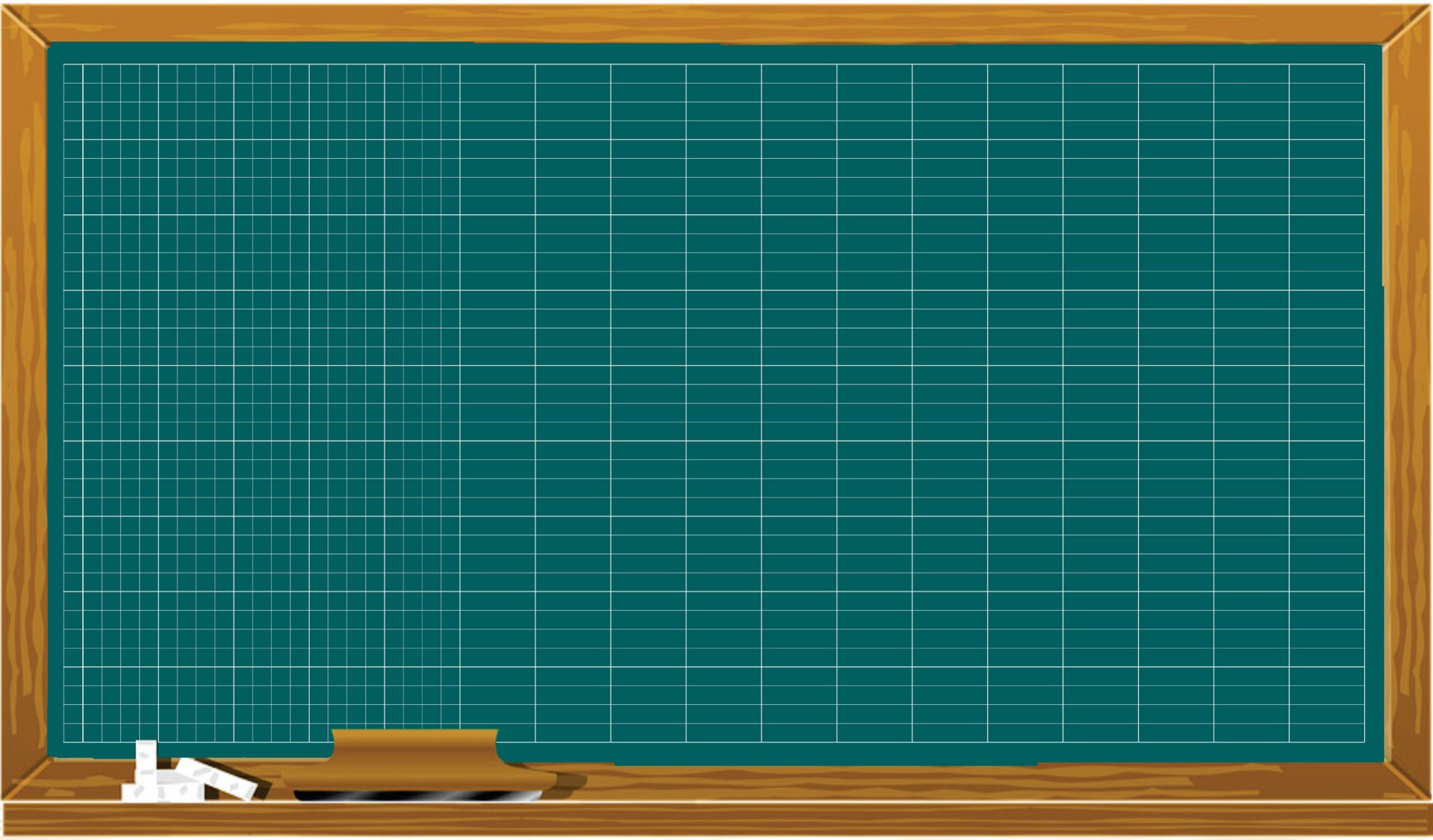 Thứ tư ngày    tháng 10 năm 2021
Tập đọc
Tiếng đàn ba-la-lai-ca trên sông Đà
(Trích)
Quang Huy
[Speaker Notes: HS ghi vở]
1
2
Yêu cầu cần đạt
Đọc trôi chảy, lưu loát bài thơ, đúng nhịp của thể thơ tự do. Đọc diễn cảm bài thơ thể hiện niềm xúc động của tác giả.
Nắm được ý nghĩa của bài thơ và thấy được khả năng chinh phục thiên nhiên của con người, sự gắn bó của con người với thiên nhiên.
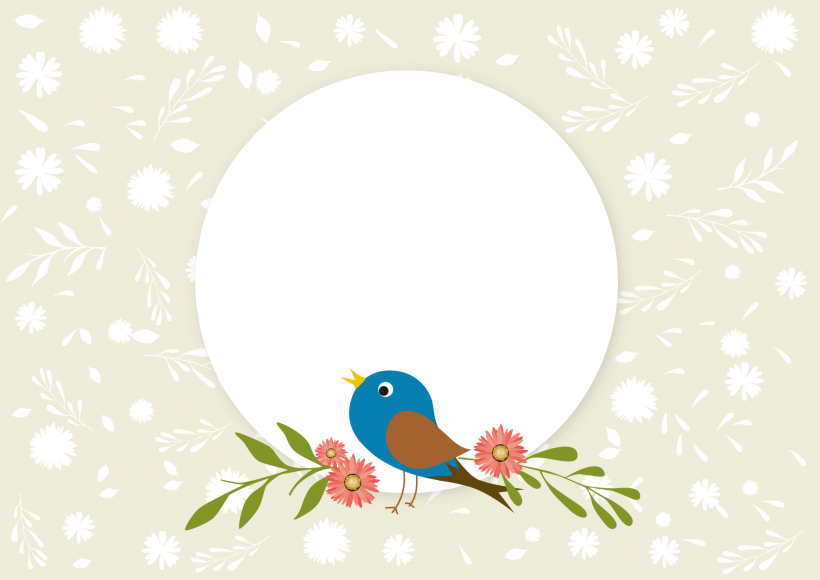 Luyện đọc
8
Từ ngữ
Luyện đọc:
- Đọc đúng các từ:
Ba-la-lai-ca
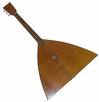 Đàn ba-la-lai-ca (Nga)
Luyện đọc:
-  Đọc đúng các từ:
Ba-la-lai-ca
ngẫm nghĩ
bỡ ngỡ
- Chú ý ngắt hơi đúng giữa các dòng thơ, khổ thơ.
Tiếng đàn ba-la-lai-ca trên sông Đà
Trên
sông Đà
Một
đêm trăng chơi vơi
Tôi đã nghe
tiếng ba-la-lai-ca
Một cô gái Nga  mái tóc màu hạt dẻ
Ngón tay đan  trên những sợi dây đồng.
Lúc ấy
Cả công trường
say ngủ cạnh dòng sông
Những tháp khoan
nhô lên trời ngẫm nghĩ
sóng vai nhau nằm nghỉ
Những xe ủi, xe ben
Chỉ còn
tiếng đàn ngân nga
một dòng trăng lấp loáng sông Đà.
Với
Ngày mai
Chiếc đập lớn
nối liền hai khối núi
Biển sẽ nằm  bỡ ngỡ giữa cao nguyên
chia ánh sáng đi muôn ngả
Sông Đà
Từ công trình thủy điện lớn đầu tiên.
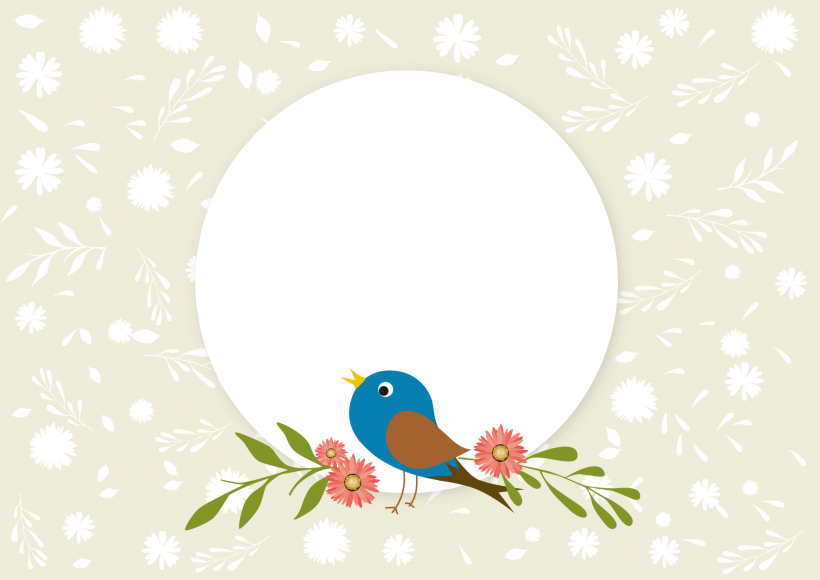 Tìm hiểu bài
13
Tìm câu thơ nói lên hình ảnh đẹp trong đêm trăng?
Một đêm trăng chơi vơi
Theo em hiểu thế nào là đêm trăng chơi vơi?
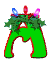 Một đêm trăng buồn.
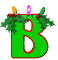 Trăng một mình sáng toả giữa cảnh đêm bao la.
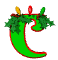 Một đêm trăng mờ ảo, huyền bí.
Tìm câu thơ nói lên hình ảnh đẹp trong đêm trăng?
Một đêm trăng chơi vơi
Ý khổ thơ 1 nói gì?
Cảnh đêm trăng đẹp trên công trình sông Đà.
Những chi tiết nào trong bài gợi lên hình ảnh đêm trăng rất tĩnh mịch?
+ Cả công trường say ngủ cạnh dòng sông.
+ Những tháp khoan nhô lên trời ngẫm nghĩ
+ Những xe ủi, xe ben sóng vai nhau nằm nghỉ
Em hãy tìm những chi tiết trong bài gợi lên cảnh đêm trăng trên công trường vừa tĩnh mịch vừa sinh động?
+ Đêm trăng tĩnh mịch nhưng sinh động vì có tiếng đàn của cô gái Nga.
+ Có dòng sông lấp loáng dưới ánh trăng.
+ Có các sự vật được tác giải miêu tả bằng phép nhân hoá như: công trường đang ngủ, tháp khoan ngẫm nghĩ, xe ben, xe ủi nằm nghỉ,…
- Nội dung khổ thơ 2:
Vẻ đẹp kỳ vĩ của công trình trong đêm trăng tĩnh mịch và sinh động.
Tìm các hình ảnh trong bài thể hiện sự gắn bó giữa con người với thiên nhiên?
+ Chỉ còn tiếng đàn ngân nga - với dòng trăng lấp loáng sông Đà.
+ Chiếc đập lớn nối liền hai khối núi - Biển sẽ nằm             bỡ ngỡ giữa cao nguyên.
Nội dung khổ thơ 3 nói gì?
Sự gắn bó hoà quyện giữa con người với thiên nhiên.
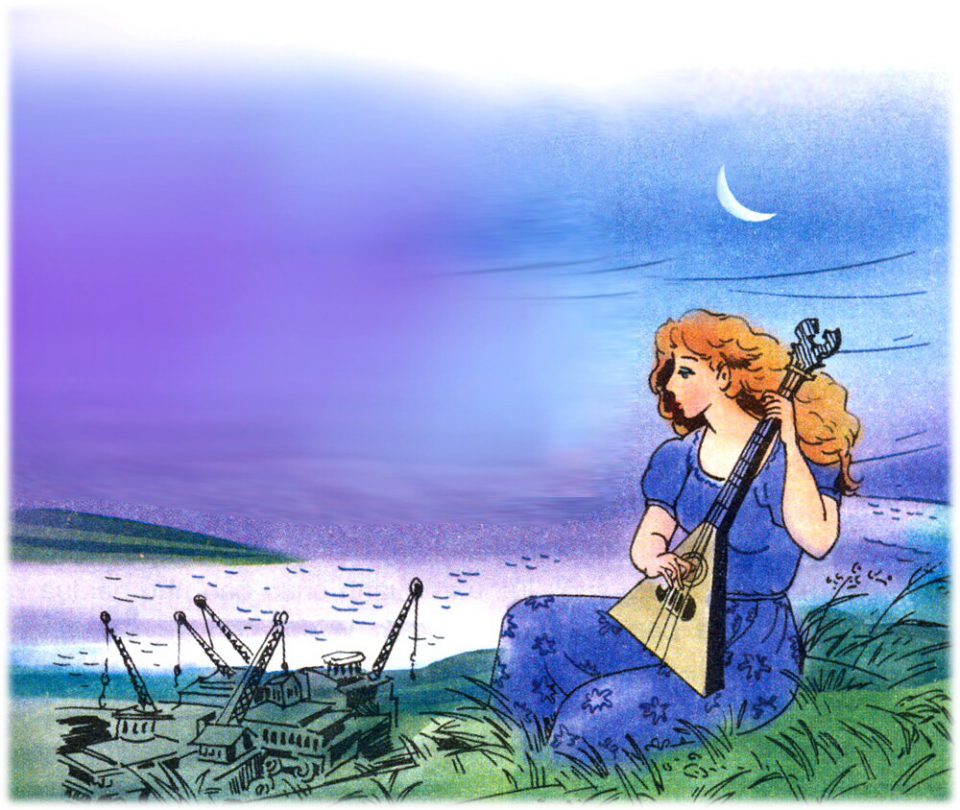 [Speaker Notes: Giảng: Trong đêm trăng, tiếng đàn ngân lên, lan toả và dòng sông lúc này lấp loáng như dòng trăng. Trước cảnh đẹp thanh bình và thơ mộng ấy, một công trình thuỷ điện lơn hiện ra (click để hiện ảnh 2)  phần tiếp trong STK]
Hãy đọc thầm toàn bài để tìm những câu thơ có sử dụng biện pháp nhân hoá?
+ Cả công trường say ngủ cạnh dòng sông.
+ Những tháp khoan nhô lên trời ngẫm nghĩ.
+ Những xe ủi xe ben sóng vai nhau nằm nghỉ.
+ Biển sẽ nằm bỡ ngỡ giữa cao nguyên.
+ Sông Đà chia ánh sáng đi muôn ngả.
[Speaker Notes: Giảng: Để làm công trình thuỷ điện này, người ta đã xây dựng một chiếc đập lớn ngăn dòng nước từ đầu nguồn xuống tạo ra ở vùng cao này một hồ chứa nước rộng mênh mông  sách thiết kế.]
Bài thơ nói lên điều gì?
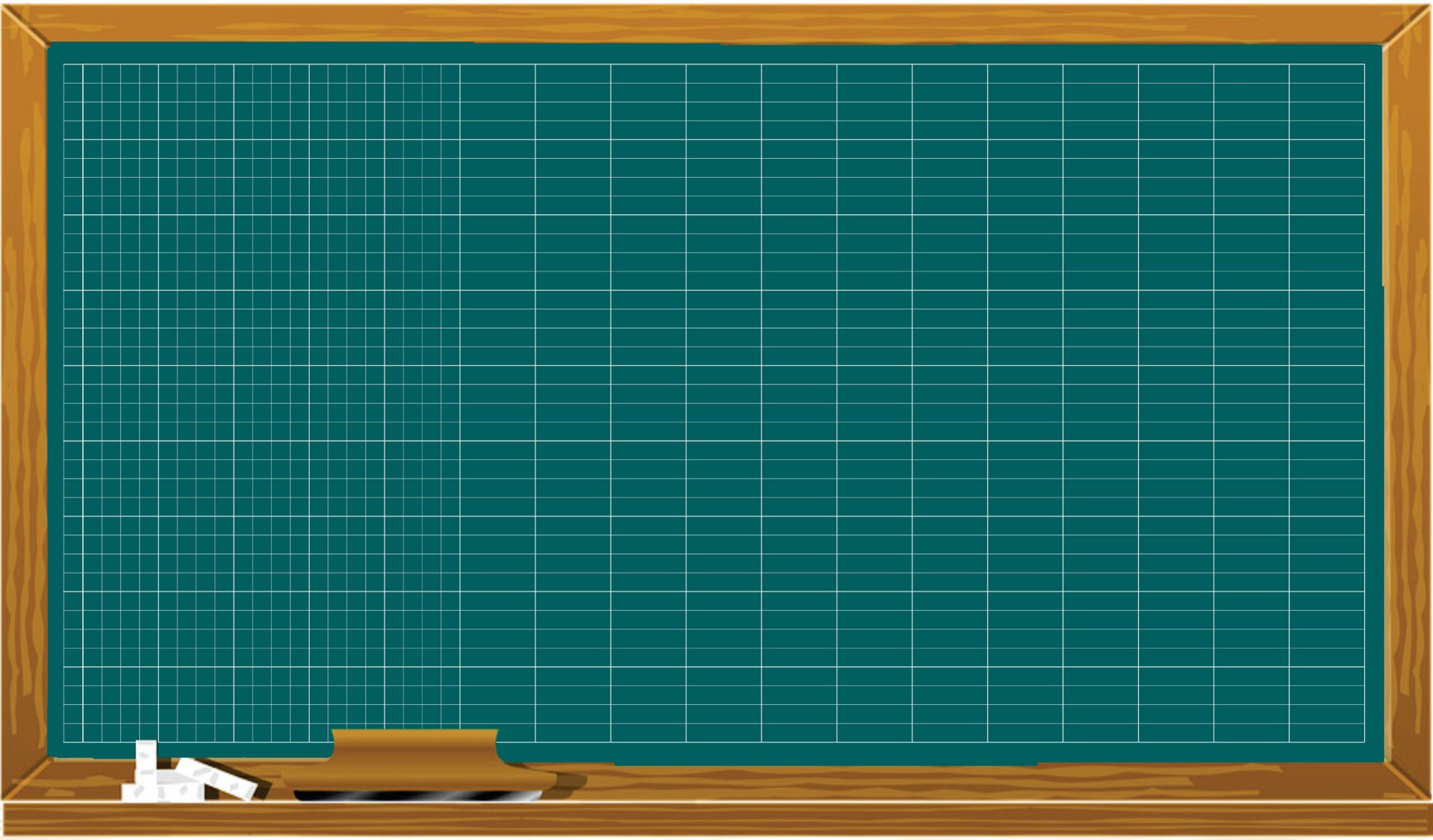 Thứ tư ngày    tháng 10 năm 2021
Tập đọc
Tiếng đàn ba-la-lai-ca trên sông Đà
(Trích)
Quang Huy
Nội dung: Bài thơ ca ngợi vẻ đẹp kỳ vĩ của công trình thuỷ điện sông Đà, sức mạnh của những người đang chinh phục dòng sông và sự gắn bó giữa con người với thiên nhiên.
[Speaker Notes: HS ghi vở]
Luyện đọc diễn cảm
Ngày mai
Chiếc đập lớn nối liền hai khối núi
Biển sẽ nằm bỡ ngỡ giữa cao nguyên
Sông Đà chia ánh sáng đi muôn ngả
Từ công trình thuỷ điện lớn đầu tiên.
Một số hình ảnh về thuỷ điện Hoà Bình
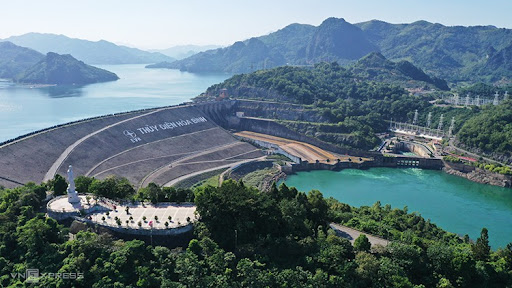 Toàn cảnh
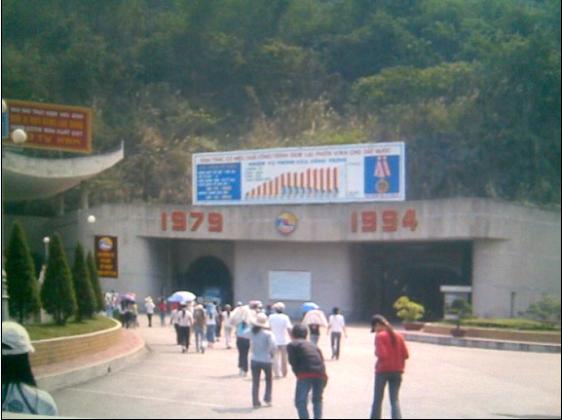 Lối vào hầm nơi đặt các tổ máy phát điện ngầm trong lòng đất , đường hầm dài hơn 800m.
Hãy tự học thuộc lòng.
Chuẩn bị bài sau: Kì diệu rừng xanh.
Tiếng đàn ba-la-lai-ca trên sông Đà
Trên
sông Đà
Một
đêm trăng chơi vơi
Tôi đã nghe
tiếng ba-la-lai-ca
Một cô gái Nga  mái tóc màu hạt dẻ
Ngón tay đan  trên những sợi dây đồng.
Lúc ấy
say ngủ cạnh dòng sông
Cả công trường
Những tháp khoan
nhô lên trời ngẫm nghĩ
sóng vai nhau nằm nghĩ
Những xe ủi, xe ben
Chỉ còn
tiếng đàn ngân nga
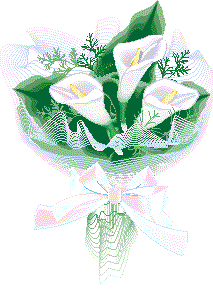 một dòng trăng lấp loáng sông Đà.
Với
Ngày mai
Chiếc đập lớn
nối liền hai khối núi
Biển sẽ nằm bỡ ngỡ giữa cao nguyên
chia ánh sáng đi muôn ngả
Sông Đà
Từ công trình thủy điện lớn đầu tiên.
Tiếng đàn ba-la-lai-ca trên sông Đà
Trên sông Đà
Một đêm trăng chơi vơi
Tôi đã nghe tiếng ba-la-lai-ca
Một cô gái Nga mái tóc màu hạt dẻ
Ngón tay đan trên những sợi dây đồng.
Lúc ấy
Cả công trường say ngủ cạnh dòng sông
Những tháp khoan nhô lên trời ngẫm nghĩ
Những xe ủi, xe ben sóng vai nhau nằm nghĩ
Chỉ còn tiếng đàn ngân nga
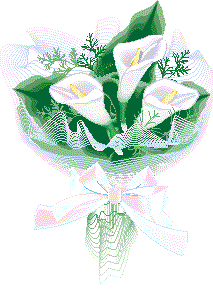 Với một dòng trăng lấp loáng sông Đà.
Ngày mai
Chiếc đập lớn nối liền hai khối núi
Biển sẽ nằm bỡ ngỡ giữa cao nguyên
Sông Đà chia ánh sáng đi muôn ngả
Từ công trình thủy điện lớn đầu tiên.